Сталинградская битва
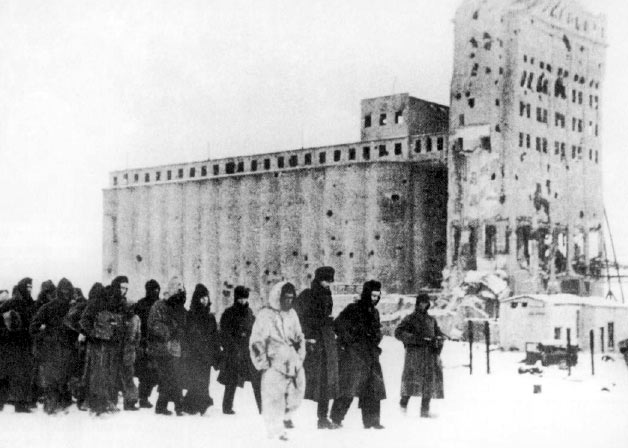 Сталинградская битва
Сталинградская битва — сражение между войсками СССР, с одной стороны, и войсками нацистской Германии, Румынии, Италии и Венгрии в ходе Великой Отечественной войны. Битва была одним из важнейших событий Второй мировой войны. Сражение включало в себя попытку вермахта захватить левобережье Волги в районе Сталинграда (современный Волгоград) и сам город, противостояние в городе, и контрнаступление Красной армии (операция «Уран»), в результате которого 6-я армия вермахта и другие силы союзников Германии внутри и вокруг города были окружены и частью уничтожены, частью захвачены в плен. По приблизительным подсчётам, суммарные потери обеих сторон в этом сражении превышают два миллиона человек. Державы Оси потеряли большое количество людей и вооружений и впоследствии не смогли полностью оправиться от поражения.
Стороны
СССР
Третий Рейх
Румыния
Королевство Италия
Венгрия
Независимое государство Хорватия
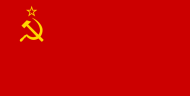 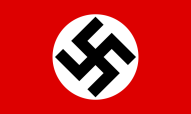 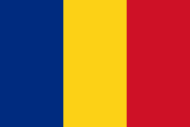 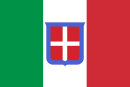 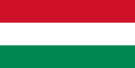 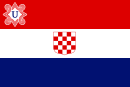 Командующие
А.М. Васильевский
К.К. Рокоссовский
А.И. Ерёменко
В.И. Чуйков
Эрих фон Манштейн
Фридрих Паулюс
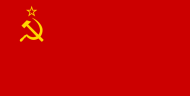 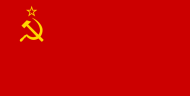 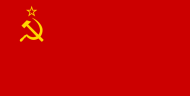 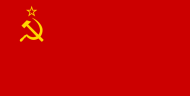 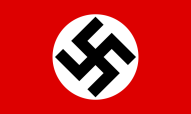 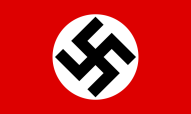 Александр Михайлович Василевский
Алекса́ндр Миха́йлович Василе́вский (16 (30) сентября 1895) — 5 декабря 1977) — выдающийся советский военачальник, Маршал Советского Союза (1943). В годы Великой Отечественной войны А. М. Василевский в качестве начальника Генерального штаба (1942—1945) принимал деятельное участие в разработке и осуществлении практически всех крупных операций на советско-германском фронте. С февраля 1945 года командовал 3-м Белорусским фронтом, руководил штурмом Кёнигсберга. В 1945 главнокомандующий советскими войсками на Дальнем Востоке в войне с Японией. Один из крупнейших полководцев Второй мировой войны.
В 1949—1953 годах Министр вооружённых сил и Военный министр СССР. Дважды Герой Советского Союза (1944, 1945), кавалер двух орденов «Победа» (1944, 1945).
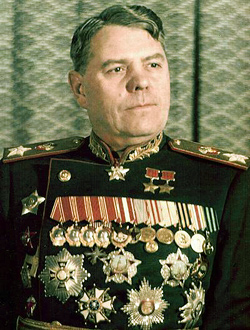 Константин Константинович Рокоссовский
Константи́н Константи́нович (Ксаве́рьевич) Рокоссо́вский (польск. Konstanty Rokossowski, 20 декабря 1894 — 3 августа 1968) — выдающийся советский военачальник, Маршал Советского Союза (1944), маршал Польши (5 ноября 1949). Дважды Герой Советского Союза (1944, 1945).
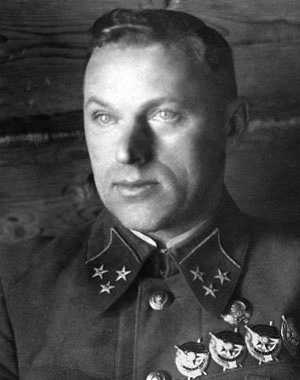 Андрей Иванович Ерёменко
Андре́й Ива́нович Ерёменко (14 октября 1892, с. Марковка, ныне Луганской области — 19 ноября 1970, Москва) — Маршал Советского Союза (1955), Герой Советского Союза (1944), член ЦК КПСС. В Советской Армии с 1918 года. Один из виднейших полководцев Великой Отечественной войны и Второй мировой войны в целом.
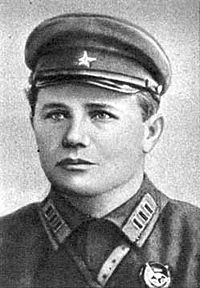 Эрих фон Манштейн
Э́рих фон Ма́нштейн (нем. Erich von Manstein) (24 ноября 1887, Берлин — 10 июня 1973) — немецкий фельдмаршал, участник Первой и Второй мировых войн. Сыграл решающую роль в захвате Польши в 1939 году. Выдвинул основную идею плана вторжения во Францию. В 1944 г был уволен в отставку за постоянные разногласия с Гитлером.
Военный преступник, после окончания войны был приговорён британским трибуналом к 18 годам тюрьмы за «недостаточное внимание к защите жизни гражданского населения» и применение тактики выжженной земли. Освобождён в 1953 г. по состоянию здоровья. Работал военным советником правительства Западной Германии.
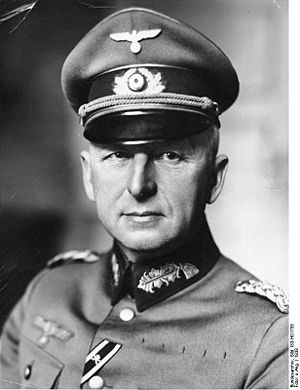 Фридрих Вильгельм Эрнст Паулюс
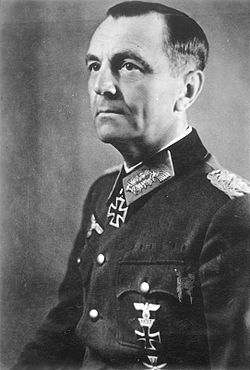 Фридрих Паулюс (нем. Friedrich Wilhelm Ernst Paulus; 23 сентября 1890, Брейтенау, Гессен-Нассау — 1 февраля 1957, Дрезден) — немецкий военачальник (с 1943 года генерал-фельдмаршал) и командующий 6-й армией, окружённой и капитулировавшей под Сталинградом. Автор плана Барбаросса.
Силы сторон
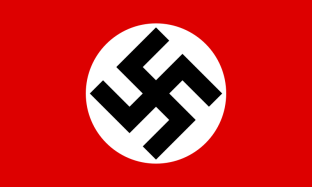 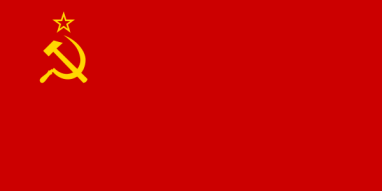 к началу операции270 тыс. человек3 тыс. орудий и минометов500 танков1200 самолета
На 19 ноября 1942В сухопутных войсках807 тыс. человекВсего > 1 млн. человек.
к началу операции 187 тыс. человек2,2 тыс. орудий и минометов400 танков454 самолета(+200 сам. ДА и 60 сам. ПВО)На 19 ноября 1942В сухопутных войсках780 тыс. человек Всего 1,14 млн. человек
Потери
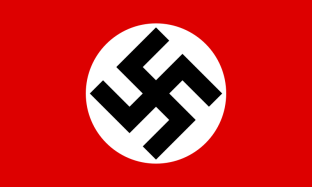 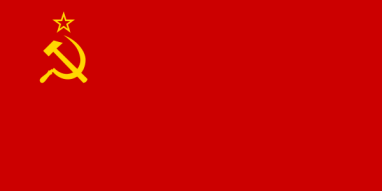 1.5 млн. общие
1 млн. 143 тыс. человек (безвозвратные исанитарные потери),524 тыс. ед. стрелков. оружия 
4341 танк и САУ, 2777 самолетов,15,7 тыс. орудий и минометов
Боевые действия с 7 мая по 23 июля 1942 г.
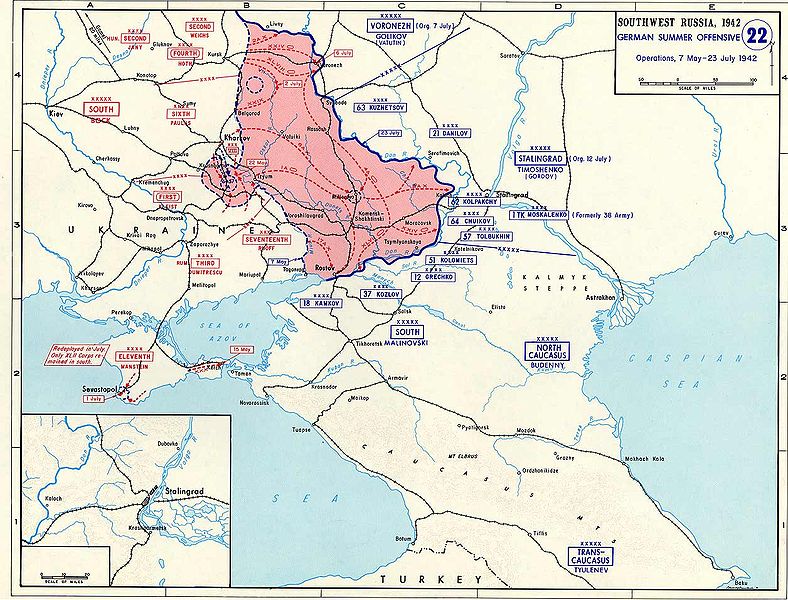 Расстановка сил в Сталинградской оборонительной операции
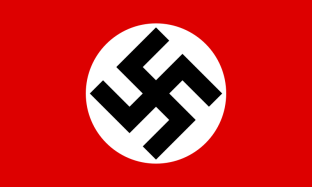 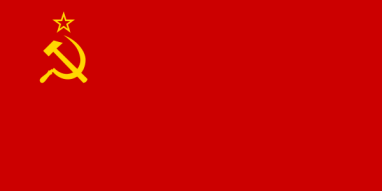 Сталинградский фронт (командующий — С. К. Тимошенко, с 23 июля — В. Н. Гордов). В него входили 62-я, 63-я, 64-я, 21-я, 28-я, 38-я и 57-я общевойсковые армии, 8-я воздушная армия и Волжская военная флотилия — 12 дивизий, в которых насчитывалось 160 тыс. человек, 2 200 орудий и миномётов, около 400 танков, 454 самолёта, 150—200 бомбардировщиков авиации дальнего действия и 60 истребителей войск ПВО
Группа армий «Б». Для наступления на Сталинград была выделена 6- армия (командующий — Ф. Паулюс). В неё входило 13 дивизий, в которых насчитывалось около 270 тыс. человек, 3 тыс. орудий и миномётов и около 500 танков. Поддержку армии оказывал 4-й воздушный флот, в котором было до 1200 самолётов.
Сражение в городе
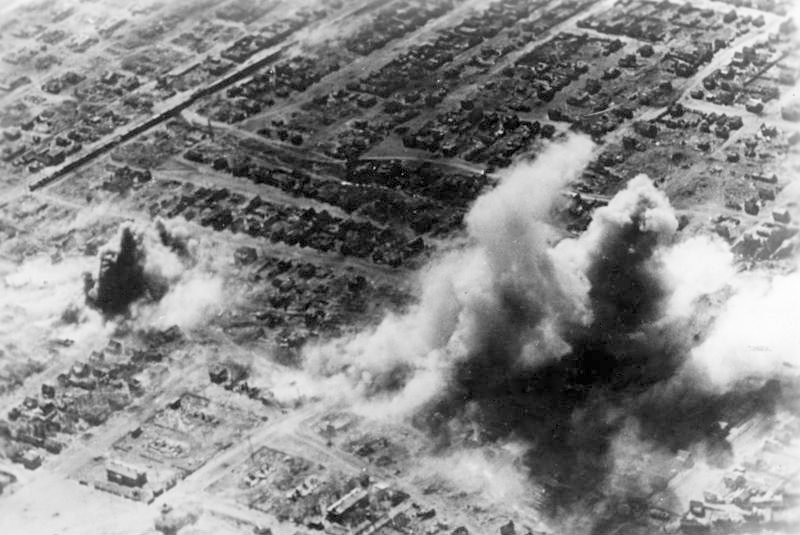 На фото:  
Люфтваффе проводит бомбардировку жилых районов Сталинграда, октябрь 1942 года
Подготовка к контрнаступлению
Донской фронт был образован 30 сентября 1942 года. В его состав вошли: 1-я гвардейская, 21-я, 24-я, 63-я и 66-я армии, 4-я танковая армия, 16-я воздушная армия. Принявший командование генерал-лейтенант К. К. Рокоссовский активно принялся осуществлять «давнюю мечту» правого фланга Сталинградского фронта — окружить немецкий 14-й танковый корпус и соединиться с частями 62-й армии.
Приняв командование, Рокоссовский застал новообразованный фронт в наступлении — выполняя приказ Ставки, 30 сентября в 5:00, после артподготовки, перешли в наступление части 1-й гвардейской, 24-й и 65-й армий. Два дня шли тяжёлые бои. Но, как отмечается в документе ЦАМО ф 206 — части армий продвижений не имели, и более того — в результате контратак немцев были оставлены несколько высот. К 2 октября наступление выдохлось.
Расстановка сил в операции «Уран»
Юго-Западный фронт (командующий — Н. Ф. Ватутин). В него входили 21-я, 5-я танковая, 1-я гвардейская, 17-я и 2-я воздушные армии 
Донской фронт (командующий — К. К. Рокоссовский). В него входили 65-я, 24-я, 66-я армии, 16-я воздушная армия 
Сталинградский фронт (командующий — А. И. Еременко). В него входили 62-я, 64-я, 57-я, 8-я воздушная, 51-я армии 

Группа армий «Б» (командующий — М. Вейхс). В неё входили 6-я армия — командующий генерал танковых войск Фридрих Паулюс, 2-я армия- командующий генерал от инфантерии Ганс фон Зальмут, 4-я танковая армия — командующий генерал-полковник Герман Гот, 8-я итальянская армия — командующий генерал армии Итало Гарибольди, 2-я венгерская армия — командующий генерал-полковник Густав Яни, 3-я румынская армия — командующий генерал-полковник Петре Думитреску, 4-я румынская армия — командующий генерал-полковник Константин Константинеску
Группа армий «Дон» (командующий — Э. Манштейн). В неё входили 6-я армия, 3-я румынская армия, армейская группа «Гот», оперативная группа «Холлидт». 
Два финских добровольческих подразделения
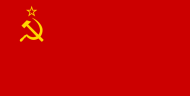 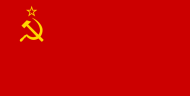 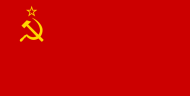 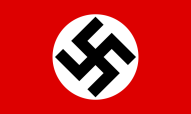 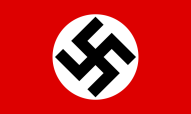 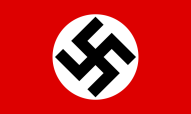 Боевые действия с 19 ноября по 24 декабря 1942 г.
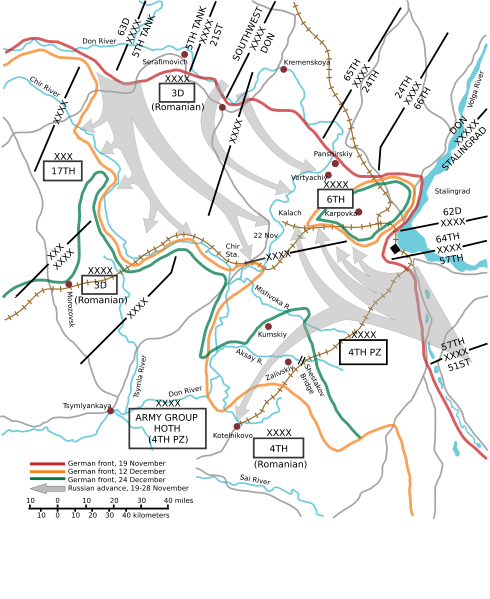 Боевые действия в ходе операций «Уран» и «Кольцо»
19 ноября 1942 года началось наступление Красной Армии в рамках операции «Уран». 23 ноября в районе Калача замкнулось кольцо окружения вокруг 6-й армии вермахта. Выполнить план «Уран» полностью не удалось, так как не удалось расчленить 6-ю армию на две части с самого начала (ударом 24-й армии в междуречье Волги и Дона). Попытки ликвидировать окружённых с ходу в этих условиях также не удались, несмотря на значительное превосходство в силах — сказывалась превосходящая тактическая подготовка немцев. Однако 6-я армия была изолирована и запасы топлива, боеприпасов и продовольствия прогрессивно сокращались, несмотря на попытки снабжения её по воздуху, предпринятым 4-м воздушным флотом под командованием Вольфрама фон Рихтгофена.
Боевые действия в ходе операций «Уран» и «Кольцо»
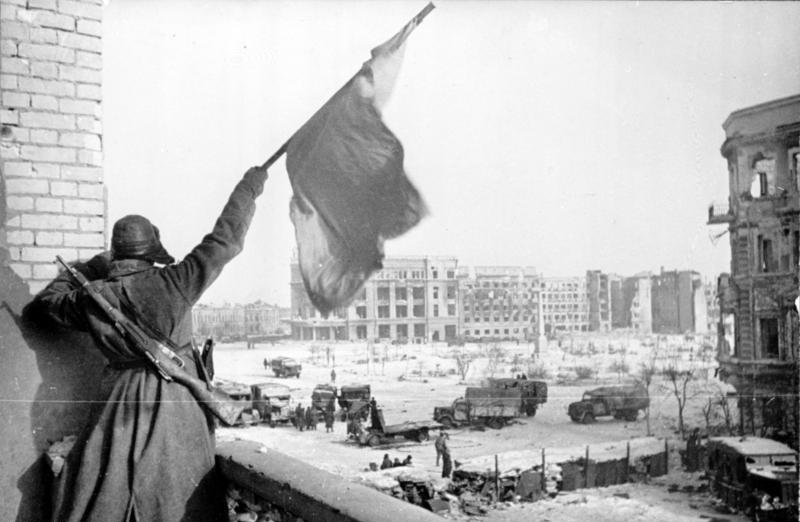 На фото:  
Флаг над освобождённым городом, Сталинград, 1943 год.
Результаты битвы
Победа советских войск в Сталинградской битве является крупнейшим военно-политическим событием в ходе Второй мировой войны. Великая битва, закончившаяся окружением, разгромом и пленением отборной вражеской группировки, внесла огромный вклад в достижение коренного перелома в ходе Великой Отечественной войны и оказала определяющее влияние на дальнейший ход всей Второй мировой войны…

В результате битвы Красная Армия прочно овладела стратегической инициативой и теперь диктовала врагу свою волю.

Исход Сталинградской битвы вызвал растерянность и замешательство в странах Оси. Начался кризис профашистских режимов в Италии, Румынии, Венгрии, Словакии. Резко ослабло влияние Германии на её союзников, заметно обострились разногласия между ними.
Герои Советского Союза
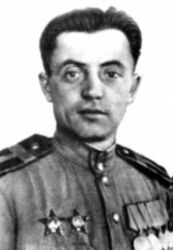 Я́ков Федо́тович Па́влов (4 (17) октября 1917) — 28 сентября 1981), Герой Советского Союза — герой Сталинградской битвы, командир группы бойцов, которая осенью 1942 г. обороняла т.н. Дом Павлова в центре Сталинграда. Этот дом и его защитники стали символом героической обороны города на Волге.
Герои Советского Союза
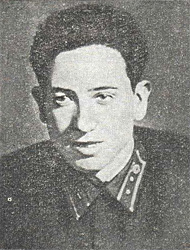 Рубе́н Руис Иба́ррури (исп. Rubén Ruiz Ibárruri) (9 января 1920 — 25 августа 1942) — Герой Советского Союза, командир пулемётной роты, капитан.
Ничто не забыто,Никто не забыт
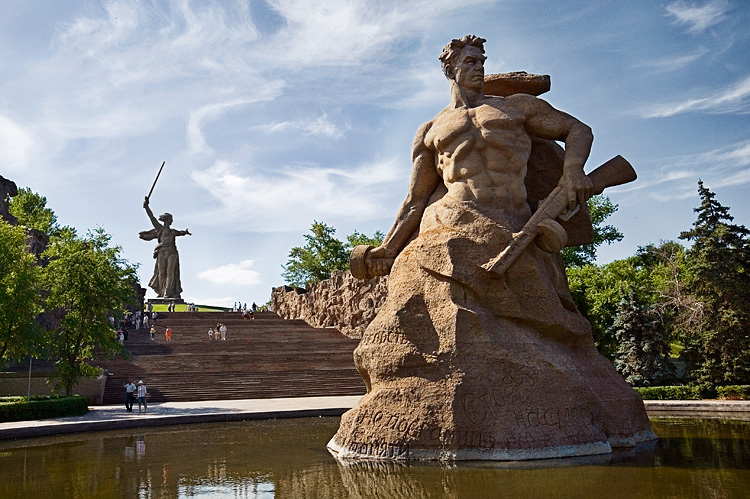 Мама́ев курга́н расположен в Центральном районе города Волгограда, где во время Сталинградской битвы происходили ожесточённые бои (особенно в сентябре 1942 года и январе 1943) продолжительностью 200 дней.
На фото:
Мамаев Курган
Ничто не забыто,Никто не забыт
Мама́ев курга́н расположен в Центральном районе города Волгограда, где во время Сталинградской битвы происходили ожесточённые бои (особенно в сентябре 1942 года и январе 1943) продолжительностью 200 дней.
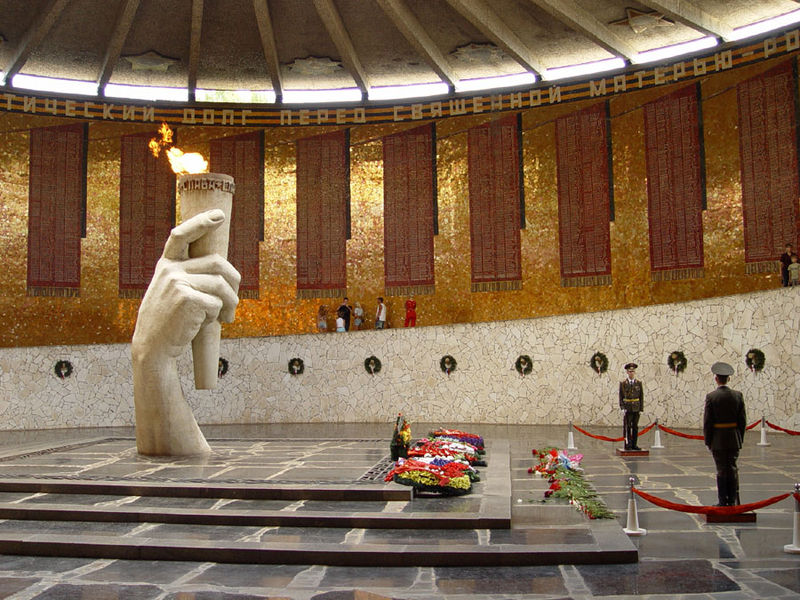 На фото:
Вечный огонь
Ничто не забыто,Никто не забыт
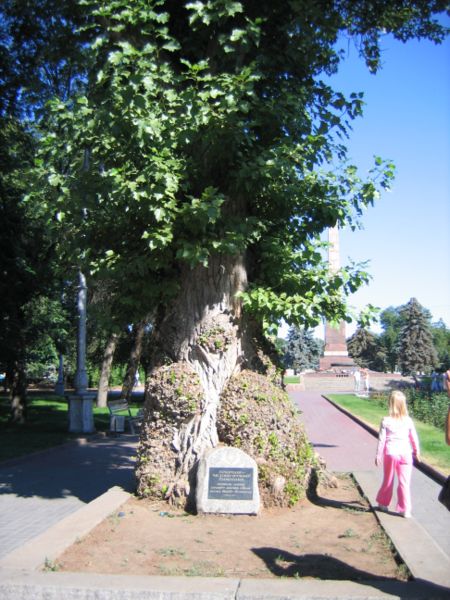 То́поль на Алле́е Геро́ев — исторический и природный памятник Волгограда. Расположен в Центральном районе на Аллее Героев рядом с «Вечным огнём» и памятником Рубену Ибаррури. Тополь, выживший в центре Сталинградской битвы — живой свидетель истории. Имеет на своем стволе многочисленные свидетельства военных действий.
На фото:
Тополь на Аллее Героев
Мы всегда будем  помнить о подвигахнаших солдат
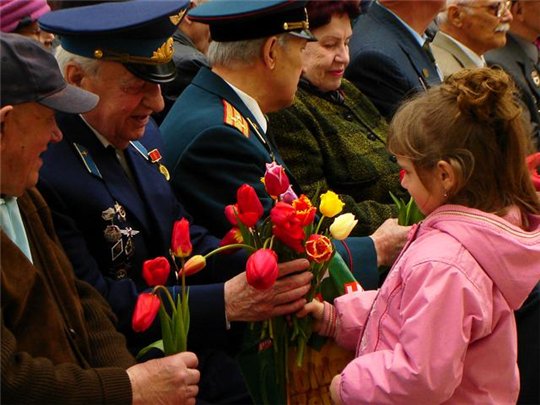